ورشة عمل حول الضريبة على الرواتب والاجور واشتراكات الضمان الاجتماعي لمنظمات المجتمع المدني
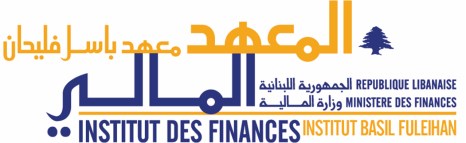 هذا البرنامج بالتعاون مع معهد باسل فليحان المالي والاقتصادي
"تم تطوير هذه المنشورة بفضل دعم الشعب الأميركي من خلال الوكالة الأميركية للتنمية الدولية. (USAID) محتويات هذه المنشورة هي مسؤولية الاستشاري، ولا تعكس بالضرورة وجهة نظر او اراء الوكالة الأميركية للتنمية أو حكومة الولايات المتحدة."
المحتوى
المشتركون الخاضعون – كافة الفروع والحالات الخاصة
الخضوع والإنتساب  
حقوق الأجراء في التسجيل
تحصيل الإشتراكات 
واجبات صاحب العمل
دورية تسديد الاشتراكات
الحدّ الادنى والحدّ الاقصى للكسب الخاضع للإشتراكات
تعويض نهاية الخدمة
2
الخضوع واتصافه بالالزام - المشتركون الخاضعون
 الشروط الأساسية لخضوع الأجير لأحكام قانون الضمان الإجتماعي :
 
الإرتباط مع المؤسسة بعلاقة عمل وفق منطوق الفقرة الأولى من المادة 426 من قانون الموجبات والعقود،

 توفر العناصر التالية: العمل، الأجر والتبعية القانونية.
3
الخضوع واتصافه بالالزام - المشتركون الخاضعون
1- العمل : 
تأدية العمل هو شرط أساسي لاعتبار العلاقة بين الأجير   وصاحب العمل علاقة إجارة خدمة.
لا يشترط أن يكون هذا العمل المؤدى مشروعاً بل يتحقق الخضوع لأحكام قانون الضمان الإجتماعي بمجرد وجود العمل حتى ولو كان غير مشروع.
 (المادة 9 – فقرة اولاً – البند (1) من قانون الضمان الإجتماعي)  
    ".. أيّاً كانت مدة أو نوع أو طبيعة أو شكل أو صحة العقود التي تربطهم بصحاب عملهم ... "
4
الخضوع واتصافه بالالزام - المشتركون الخاضعون
2- الأجر: 
ان تقاضي الأجر هو شرط أساسي لاكتساب صفة الأجير، العمل المؤدَّى مجاناً لحساب الغير يحول دون اكتساب صفة الأجير وبالتالي عدم الخضوع. 
 يكون الأجر عادة ثابتاً ويمكن أن يكون:
    مدفوعاً كلياً أو جزئياُ على شكل عمولة أو حصة من الأرباح، أو على الانتاج ، او على شكل منفعة عينية ، ويمكن أن يكون مدفوعاً من قبل رب العمل أو من قبل أشخاص ثالثين.
5
الخضوع واتصافه بالالزام - المشتركون الخاضعون
3- التبعية القانونية : 
تتوفر التبعية القانونية في طبيعة علاقة الأجير إزاء صاحب العمل وهذه العلاقة تميز الأجير عن العامل المستقل. 

 دلائل  توفر عنصر التبعية القانونية : 
       أ- تنفيذ الأجير للعمل في المكان والزمان المحديين من قبل   صاحب العمل. 
      ب- تنفيذ الأجير للعمل تحت إدارة صاحب العمل وبالعدّة التي يقدمها له. 
ج- تنفيذ الأجير للعمل بصورة شخصية دون معاونة شخص آخر مأجور منه. 
 د- تنفيذ العمل في إطار توجيهات وتعليمات وأوامر صاحب العمل. 
 ه- خضوع الأجير لرقابة صاحب العمل. 
 و-إمكانية فرض العقوبات من قبل صاحب العمل عند مخالفة الأجير للتعليمات والأنظمة الداخلية.
6
الخضوع واتصافه بالالزام  - المشتركون الخاضعون
الخاضعون لكافة الفروع:

الأجراء اللبنانيون: الدائمون والمتدربون والمتعاقدون في  القطاعين العام والخاص .

أ  - المؤقتون والموسميون (بموجب مرسوم لم يصدر).
ب- الذين يعملون لحساب رب عمل واحد أو أكثر لبناني أو أجنبي.
7
الأشخاص غير الخاضعين حالياً لأحكام الضمان الاجتماعي
الأجراء العاملون كخدم في بيوت الأفراد (المادة 7 من قانون العمل).

الأجراء والعمال الأجانب العاملون في قطاع الزراعة سواء أكانوا دائمين أو مؤقتين أو موسميين (المادة 10 من قانون الضمان ـ القانون 74/8 تاريخ 1974/3/25 ـ المرسوم رقم 775 تاريخ  1974/5/7).

أعضاء العائلة العاملون دون سواهم في مؤسسة تحت إدارة الأب أو الأم أو الوصي (المادة 7 من قانون العمل).


الأجراء الأجانب غير المرتبطين برب عمل معين، الذين يعملون في قطاعات البحر والمرافئ، والمقاولات والشحن والتفريغ.
8
الأشخاص غير الخاضعين حالياً لأحكام الضمان الاجتماعي
الأجراء المؤقتون والموسميون.

الأجراء الأجانب العاملون في لبنان بموجب عقود جارية في الخارج مع مؤسسات أجنبية إذا أثبت رب العمل أنهم يستفيدون في بلد تنظيم العقد أو البلد الذي ينتمون إليه من تقديمات مماثلة بمجموعها على الأقل للتقديمات المقررة في قانون الضمان الاجتماعي (الفقرة رابعاً من المادة 9 ضمان).

المدراء والشركاء في مختلف المؤسسات والشركات إلا إذا كان الشخص ينتمي إلى فئة الأجراء بمفهوم قانون العمل، أو يكون من فئة جرى إخضاعها لقانون الضمان الاجتماعي.
9
إخضاع جميع الأشخاص للضمان الاجتماعي
وجوب إصدار قانون خاص لتطبيق نظام الضمان الإجتماعي بصورة إلزامية عن الأشخاص الذين لم يخضعوا. (المادة 12 ق.ض.إ)
10
حقوق الأجراء في التسجيل
أعطت معظم التشريعات الحق للعامل في التصريح عن نفسه لدى نظام التأمينات الإجتماعية في حال تخلّف صاحب العمل.

لم ترتب عليه أية غرامات مالية لقاء تلكّوئه عن ذلك.
11
تمرين تطبيقي عن تصريح الاستخدام أو الترك
تصريح باستخدام أجير
اعلام عن استخدام أجير
اعلام عن ترك أجير
تصريح عن الزوجة
12
13
14
15
16
تحصيل الاشتراكات
فرضت معظم التشريعات على صاحب العمل غرامات مالية بالإضافة إلى زيادات تأخير في حال عدم التقيد بمهل تقديم التصاريح وعدم التقيد بمهل تسديد الاشتراكات

بعض التشريعات فرضت غرامات وعقوبات قضائية جزائية على أصحاب العمل عند احتجاز مبالغ الاشتراكات لديهم دون تسديدها لأنظمة التأمينات الاجتماعية لاسيما الاشتراكات المقتطعة من أجور العاملين
17
في حالات تخلّف صاحب العمل عن تقديم الجداول وتسديد الإشتراكات
توجّه مصلحة الاشتراكات إنذاراً الى صاحب العمل المتخلف

إمهاله مدة محددة لتصحيح وضعه لتقديم الجداول وتسديد الإشتراكات (8 أيام في القانون اللبناني).
18
في حالات تخلّف صاحب العمل عن تقديم الجداول وتسديد الإشتراكات - تابع
في حال عدم تجاوب صاحب  العمل تقدّر  الاشتراكات حكماً  :
    بصورة قطعية من مصلحة  الإشتراكات وقد يكلف جهاز التفتيش إعداد التقدير.

تحال بيانات تقدير الإشتراكات إلى دوائر التنفيذ التابعة للقضاء للتنفيذ.

في حالات عدم التجاوب خلال مدة شهر مع الدعوة المبلغة أصولاً لتسوية حساب تعويض نهاية الخدمة تسري الفائدة على مبلغ التسوية (8%) بعد انتهاء مهلة الشهر وتجري المطالبة بالدين لدى دوائر التنفيذ.
19
واجبات صاحب العمل تجاه الضمان الاجتماعي
 التصريح عن الإستخدام وعن الأجير ضمن مهل محددة.
   
 التصريح عن الأوضاع العائلية للأجير وعن أي تعديل أو  تغيير في هذه الأوضاع : زواج، طلاق، هجر، وفاة ، الخ...
    الأولاد على العاتق: إكمال الدراسة أو توقفها، حالات الإعاقة، الخ... 

 إقتطاع نسبة الاشتراك المترتبة على المضمون وتسديدها نيابة عن الصندوق.
20
واجبات صاحب العمل تجاه الضمان الاجتماعي - تابع
 التصريح عن الأجور والكسب ودفع الاشتراكات الناشئة عنها وضمن مهل محددة.

 تسديد التعويضات العائلية إلى مستحقيها.

 استقبال المفتشين وعدم التعرض لهم، وضع السجلات والأوراق ومستندات المحاسبة تحت تصرفهم،
    تقديم الإيضاحات والمعلومات والأوراق والمستندات الثبوتية المتعلقة بنشاط المؤسسة وحركة استخدام الأجراء وقيمة أجورهم أو كسبهم.
21
واجبات صاحب العمل تجاه الضمان الاجتماعي - تابع
إستخدام معوقين
صاحب العمل في القطاع الخاص الذين لا يقل عدد الأجراء لديه عن 30 ولا يزيد عن 60 أجيراً هو ملزم باستخدام أجير واحد من المعوقين.

صاحب العمل التي فاق عدد الأجراء في مؤسسته عن 60 أجيراً ملزم باستخدام معوقين بنسبة 3 بالمئة من عدد أجراء المؤسسة.

عنصر وجود كسر في احتساب النسبة يدور الكسر إلى الأعلى وفي حال المخالفة يمتنع الصندوق عن إصدار براءة ذمة لصاحب العمل المخالف.
22
دورية تسديد الإشتراكات
الإشتراكات المتوجبة شهرياً
الاشتراكات المتوجبة فصلياً
معالجة جداول التقديمات العائلية
التصريح الإسمي السنوي
أصول معالجة التصريح الإسمي السنوي
 معالجة تسوية تعويض نهاية الخدمة
التقسيط
23
دورية تسديد الإشتراكات - تابع
الإشتراكات الشهرية

   1- التسديد يكون خلال الشهر التالي
   2- زيادة التأخير تتوجّب من أول الشهر الثالث لشهر الإستحقاق
3- إشتراكات كانون الثاني تسدّد خلال شهر شباط وتبدأ الزيادة اعتباراً من أول آذار
4- ينظّم جدول الإشتراكات الشهري وفق الجدول التالي:

      جدول الإشتراكات للمؤسسات الشهرية
24
دورية تسديد الإشتراكات - تابع
II. الإشتراكات الفصلية

   1- التسديد يكون خلال الفصل التالي
   2- زيادة التأخير تتوجّب اعتباراً من أوّل الفصل الثالث لفصل الإستحقاق
3- إشتراكات الفصل الأول تسدّد خلال الفصل الثاني وتبدأ الزيادة من أول الفصل الثالث
4- ينظّم جدول الإشتراكات الفصليّة وفق الجدول التالي:

جدول الإشتراكات للمؤسسات الفصلية
25
دورية تسديد الإشتراكات - تابع
III. معالجة جدول التقديمات العائلية

   1- توقيع الجدول من قبل مصفّي التقديمات العائلية في الضمان الإجتماعي

   2- توقيع الجدول إفرادياً من قبل الأجراء

3- درس التغييرات الطارئة على الوضع العائلي (زواج، وفاة، عمل، دراسة،...إلخ)

4- بالنسبة للأجراء الأجانب: وجوب إرفاق صورة عن رخصة الإقامة وعن إجازة العمل

   5- التدقيق بمبلغ التقديمات قبل حسمها من مجموع الإشتراكات
26
دورية تسديد الإشتراكات - تابع
IV. التصريح الإسمي السنوي (فصلي وشهري)
   1- يجب أن يتم التسديد قبل 31 آذار من السنة التالية
   2- تبدأ زيادة التأخير اعتباراً من أول نيسان من السنة التالية
  3- يقدّم التصريح الإسمي السنوي
      أ - في حال التفرّغ عن المؤسسة
     ب- في حال التوقّف النهائي عن استخدام أجراً
     ج- يتوجّب دفع الإشتراكات في مهلة خمسة عشر يوماً
27
دورية تسديد الإشتراكات - تابع
تابع: التصريح الإسمي السنوي
4-  حالة تعديل مجاميع الأجور
 إرفاق كتاب لتبرير أسباب انخفاض الإجور مع المستندات الثبوتية
5- وجوب توقيع التصريح الإسمي السنوي من الشخص المسؤول
6- وجوب توقيع التصريح الإسمي السنوي من قبل جميع المضمونين
28
دورية تسديد الإشتراكات - تابع
تابع: التصريح الإسمي السنوي

7- ينظّم التصريح الإسمي السنوي (شهري وفصلي) وفق النماذج التالية:
       أ - جدول التصريح الإسمي السنوي
      ب- ميزان تسديد الإشتراكات
      ج- تنظّم هذه المستندات وفق الجداول التالية:
29
الحد الأدنى والحد الأقصى للكسب الخاضع للإشتراكات
1- الحد الأدنى للكسب الخاضع للإشتراكات
 المذكرة الإعلامية رقم 81 تاريخ 2/4/1969 دعت إلى وجوب مراعاة الحد الأدنى الرسمي للأجور في كافة المعاملات، لا سيّما عند تحصيل الإشتراكات، ولا يُطبّق الحد الأدنى للأجور وفقاً للقوانين والأنظمة المرعيّة الإجراء في الحالات التالية:

 بالنسبة للأجراء الذين لم يبلغوا سن العشرين
 بالنسبة للأجراء الذين لا يعملون كامل دوام المؤسسة
  بالنسبة للأجراء الذين يعملون في أكثر من مؤسسة خلال الدوام العادي لكلّ منها.
30
الحد الأدنى والحد الأقصى للكسب الخاضع للإشتراكات - تابع
2- الحد الأقصى للكسب الخاضع للإشتراكات

    نصّت الفقرة الثانية من المادة 68 من قانون الضمان الإجتماعي على وجوب مراعاة الحد الأقصى للكسب الخاضع للإشتراكات عند احتساب الإشتراكات لفرعي ضمان المرض والأمومة والتقديمات العائلية. وقد حُدّد هذا الحد الأقصى بدايةً في متن الفقرة المذكورة (9000ل.ل. سنوياً أو 750ل.ل. شهرياً أو 175 ل.ل. أسبوعياً أو 25 ل.ل. يومياً)، 
 ورد فيها أيضاً أنه يمكن تعديله بمرسوم يُتّخذ في مجلس الوزراء بناءً على اقتراح وزير العمل وبعد إنهاء مجلس إدارة الصندوق.
31
يبلغ الحد الأقصى الشهري للكسب الخاضع للإشتراكات: 2500000ل.ل. لفرع ضمان المرض والأمومة وذلك اعتباراً من 1/1/2013 (المرسوم رقم 9602 تاريخ 21/12/2012) و 1500000ل.ل. لفرع التقديمات العائلية اعتباراً من 1/4/2001 (المرسوم رقم 5102 تاريخ 24/3/2001).

3-  الأجير الذي يعمل في الوقت ذاته لحساب أكثر من صاحب عمل:
  حدّدت المذكرة الإعلامية رقم 101 تاريخ 17/4/1971 كيفيّة إجراء حساب الإشتراك المتوجّب على هذا الأخير كما يلي:
“ يجري حساب المساهمة المفروضة على الأجير الذي يعمل لدى عدّة أرباب عمل بصورة دائمة ومنتظمة، على أساس كسبه الإجمالي في هذه المؤسسات، إنما في حدود الحد الأقصى لهذا الكسب الإجمالي، كما هو مبيّن في المادة 68 من قانون الضمان الإجتماعي ”.
32
الحد الأدنى والحد الأقصى للكسب الخاضع للإشتراكات - تابع:
فيما يتعلّق بأصحاب العمل الذي يعمل الأجير لحسابهم فتُحسب الإشتراكات المتوجّبة على كلّ منهم على أساس الأجر الذي يتقاضاه الأجير وضمن الحد الأقصى للكسب الخاضع للإشتراكات.

إنّ تطبيق قاعدة الحد الأقصى للكسب الخاضع للإشتراكات هو لتجنيب بعض المؤسسات من تحمُّل أعباء كبيرة عندما تستخدم أجراء من ذوي الأجور المرتفعة. كما أنها طريقة تُمكّن الصندوق من زيادة وارداته برفع هذا الحد عندما تدعو الضرورة إلى ذلك وخاصة لمواجهة كلفة التقديمات المتزايدة.
33
تمرين تطبيقي عن جدول الاشتراكات
34
شركة تصرّح فصلياً:
تستخدم 3 أجراء، 2 من الجنسية اللبنانية أحدهم فوق السّن القانونية و 1 من الجنسية الاثيوبية
يتقاضى اللبناني الاول راتباً شهرياً بقيمة 000 800 1 ل.ل.
	   واللبناني الثاني (فوق السّن القانوني) راتباً شهرياً بقيمة 000 500 1 ل.ل.
	   والاثيوبي راتباً شهرياً بقيمة 000 900 ل.ل. من ضمنها  بدل السّكن

المطلوب: تعبئة جدول الاشتراكات المستحقة عن الفصل الاول 2016
36
الكسب الخاضع للإشتراك و/او لتعويض نهاية الخدمة
لواحق الأجر
1 - بدل الساعات الإضافية:
إذا كانت بصورة معتادة (التمييز عن أسس إحتسابها في الكسب الأخير لتعويض نهاية الخدمة)
2- بدل الإجازات:
بدل الإجازات الإدارية فقط، خلال عقد الإستخدام أم بعد فسخه
3- التعويضات
 4 - المكافآت
 تدخل في حساب الإشتراكات كلما كان صاحب العمل ملزم بها  
5- المنحة
 كما أعلاه، وهي أصلاً تعتبر من قبيل التبرّع
6- التعويضات ذات الطابع العائلي
 كل ما يزيد عن القيمة التي يؤمّنها الصندوق يدخل في حساب الإشتراكات
7- العمولة
تدخل في الأجر لأنها ناتجة عن جهد قام به صاحب العلاقة لإتمام صفقة ما
37
الكسب الخاضع للإشتراك و/او لتعويض نهاية الخدمة
لواحق الأجر
8-  الإكراميات
هي أجر إذا نص عليها نظام المؤسسة أو كرّسها العرف والعادة
الإكراميات بحسب المرسوم 5756 تاريخ 1951/8/21 
9-  بدل النقل اليومي 
المبلغ المحدّد بالمرسوم لا يدخل ضمن الأجر، وما زاد عنه يخضع للإشتراكات.
(القانون 217 تاريخ 2012/3/30 والمرسومين رقم 7573 تاريخ 2012/3/23 ورقم 8819 تاريخ 2012/9/4)
10- بدل المنحة المدرسية (لا تدخل في حساب الأجر)
11- نفقات الهاتف الخلوي
38
تمرين تطبيقي عن التصريح الاسمي السنوي
39
تستخدم الشركة 3 أجراء وتصرّح فصلياً
لبناني أول يتقاضى راتباً شهرياً بقيمة 000 800 1 ل.ل.
لبناني ثاني (فوق السّن الثانوني) يتقاضى راتباً شهرياً بقيمة 000 500 1 ل.ل.
اثيوبي يتقاضى راتباً شهرياً بقيمة 000 900 ل.ل. من ضمنه بدل السّكن
وسددّت اشتراكاتها الفصلية وفقاً للأصول

المطلوب:
تعبئة التصريح الاسمي السنوي
تسوية التصريح الاسمي السنوي
جدول الاشتراكات المتوجبة عن التصريح الاسمي السنوي
41
42
43